Администрация Кемеровского муниципального округа Управление образования Кемеровского муниципального округа
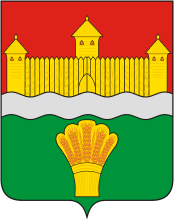 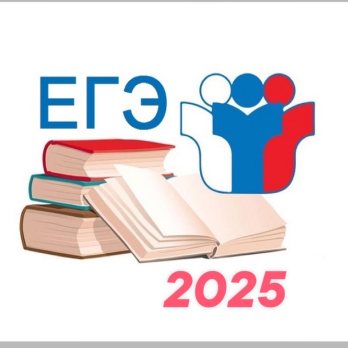 Муниципальный проект  СТАНДАРТИЗАЦИЯ ПОДГОТОВКИ ПУНКТОВ ПРИЕМА ЭКЗАМЕНОВ В РАМКАХ ГОСУДАРСТВЕННОЙ ИТОГОВОЙ АТТЕСТАЦИИ  В КЕМЕРОВСКОМ МУНИЦИПАЛЬНОМ ОКРУГЕ 2024 г
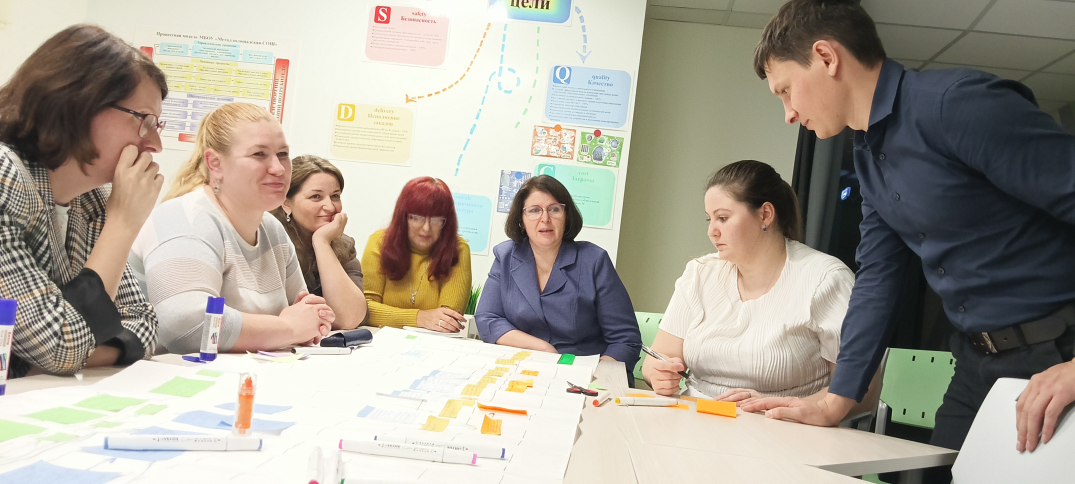 Кемеровский муниципальный округ
ППЭ ОГЭ
ППЭ ЕГЭ
ППЭ ОГЭ
Команда проекта
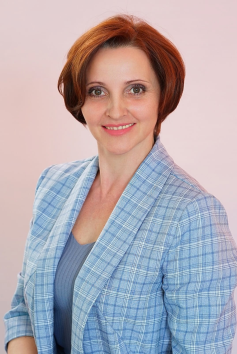 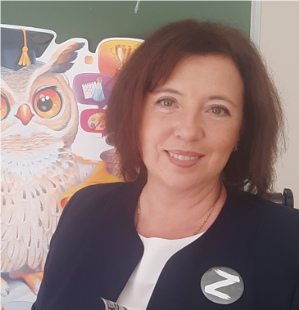 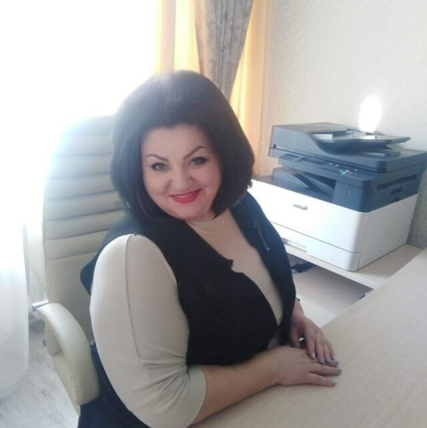 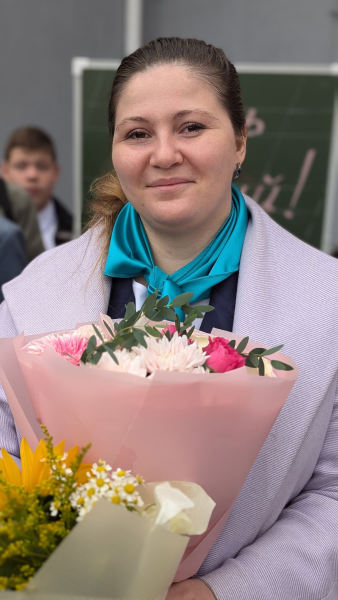 Прошлецова Анжелика Валентиновна, директор МБОУ «Металлплощадская СОШ»,
Координатор проекта
Лукьянова Оксана Михайловна, специалист УО КМО,
Руководитель проекта
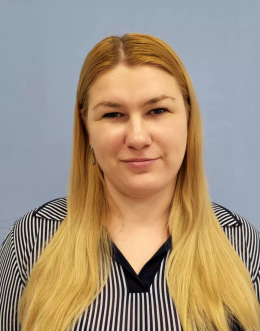 Айтмагамбетова Алёна Дмитриевна, 
зам.директора по УВР МБОУ «Металлплощадская СОШ»,
Руководитель ППЭ
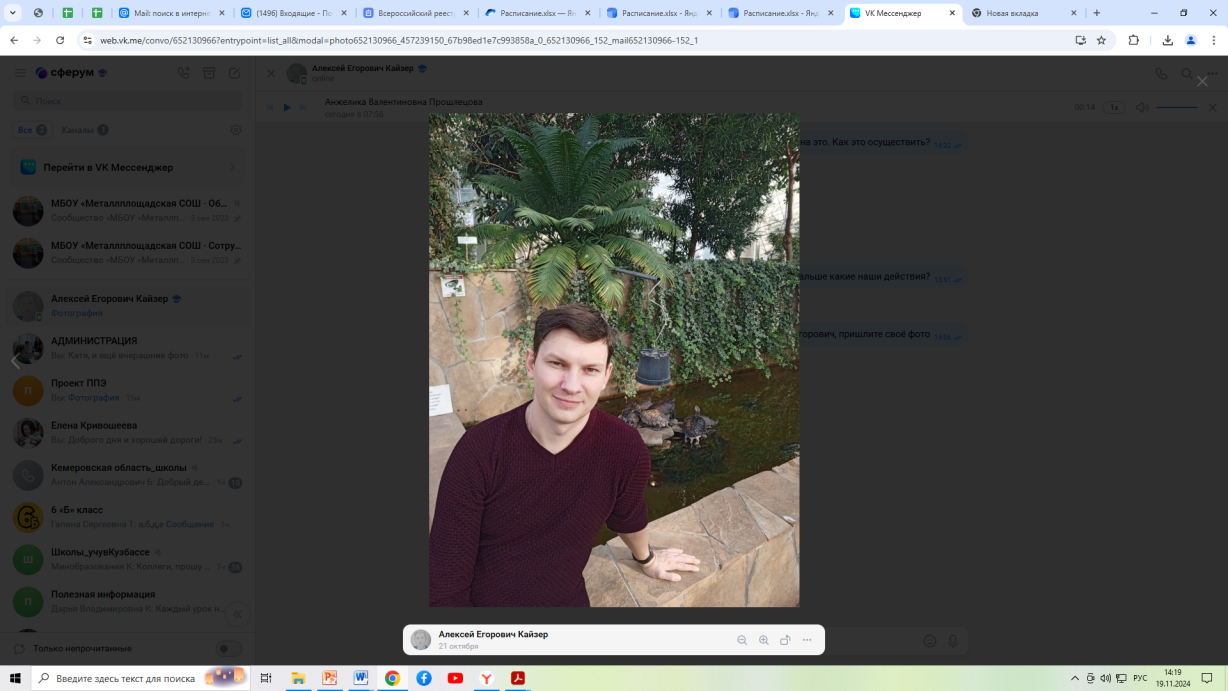 Кривошеева Елена Васильевна, зам.начальника УО КМО, 
Муниципальный координатор
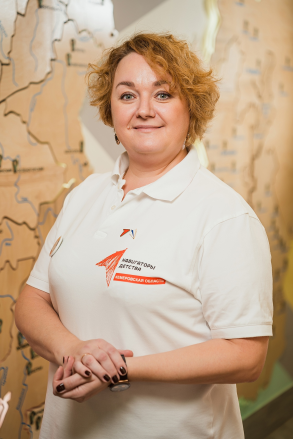 Рябцева Анастасия Николаевна, зам.директора по УВР МБОУ «Елыкаевская СОШ»
Руководитель ППЭ
Алексей Егорович Кайзер. Учитель МБОУ «Металлплощадская СОШ»,
Технический специалист
Кранина Татьяна Валентиновна, зам.директора по УВР МБОУ «Береговская СОШ», 
Организатор в аудитории
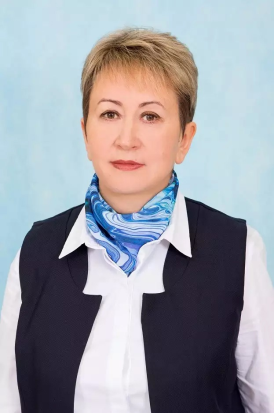 Доренбуш Екатерина Анатольевна, учитель МБОУ «Металлплощадская СОШ»
Член ГЭК
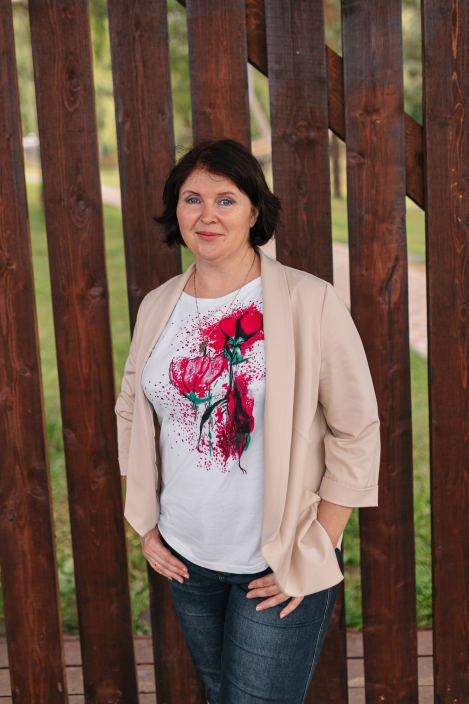 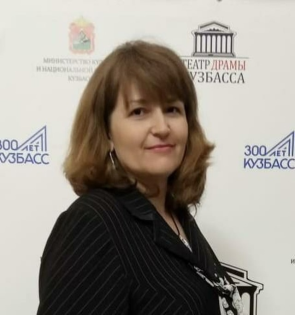 Кошкарева Ольга Владимировна, директор МБОУ «Елыкаевская  СОШ»
Руководитель ОО, где  ППЭ
Трезубова Татьяна Владимировна, директор МБОУ «Ягуновская СОШ»
Руководитель ОО, где  ППЭ
Пименова Анна Анатольевна, директор МБОУ «Береговская СОШ»,
Руководитель ОО, где  ППЭ
Карта потока создания ценности текущего состояния процесса «Стандартизация работы по подготовке Пунктов Приема Экзаменов (ППЭ) к Государственной итоговой аттестации (ГИА)»
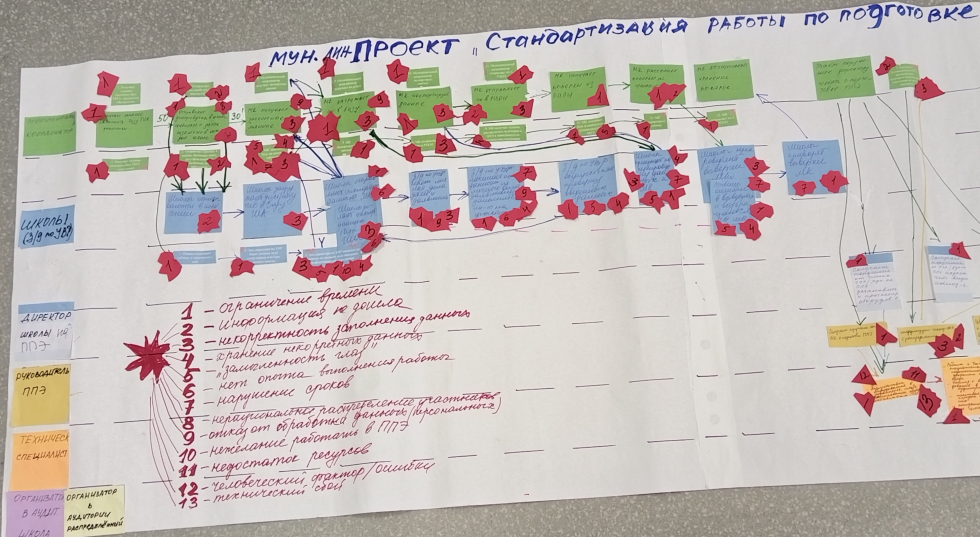 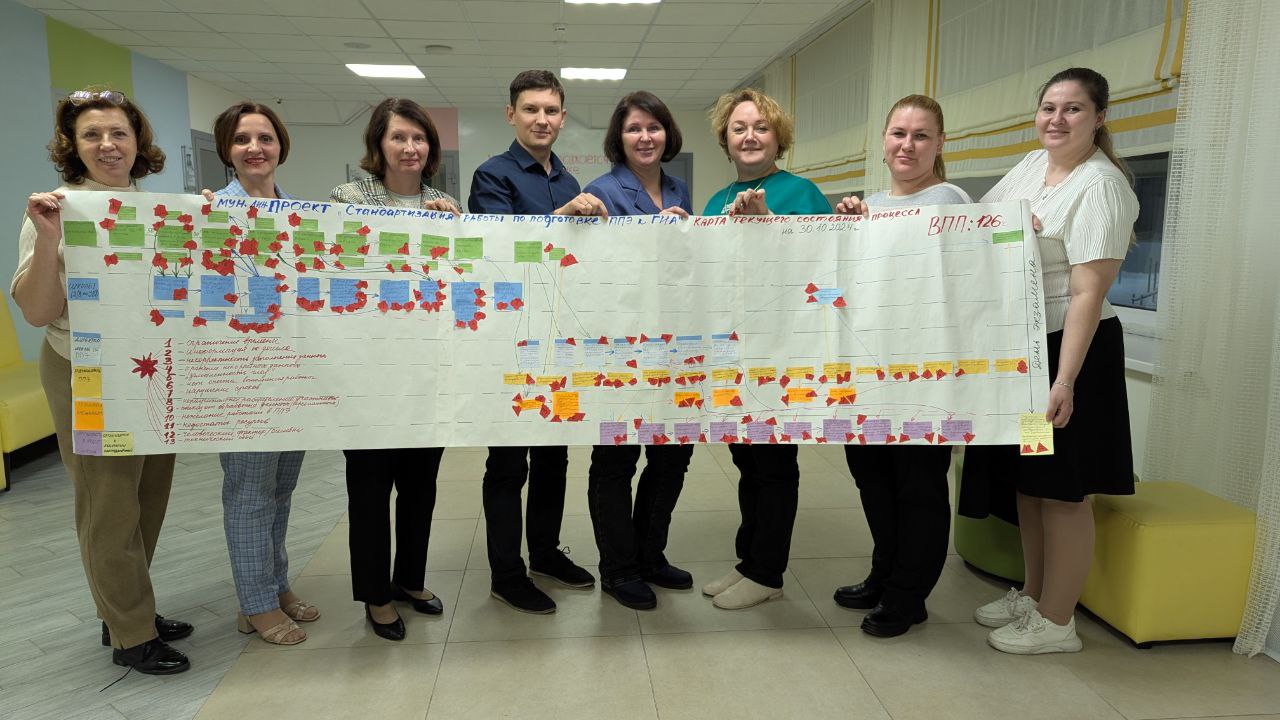 Поток создания ценности текущего состояния процесса «Стандартизация работы по подготовке Пунктов Приема Экзаменов (ППЭ) к Государственной итоговой аттестации (ГИА)»
1
Ограниченность по времени

        Информация не дошла

        Некорректные данные

Хранение некорректных данных

«Замыленность глаз»

Нет опыта выполнения работы

Нарушение сроков

Нерациональное распределение участников

Отказ от обработки персональных данных

Нежелание работать в ППЭ

Недостаток ресурсов

Человеческий фактор

Технический сбой
9
2
10
3
11
4
12
5
7
13
6
7
8
Муниципальный координатор
2
1
Карта текущего состояния проекта. 

Роль: Муниципальный координатор
7. Отправляет данные в РЦОИ
8. Получает выверки из РЦОИ
1
1
1. Получает задание заполнить базу ППЭ – ресурсное обеспечение, участники, сотрудники
3
10 мин.
5 мин.
9. Рассылает выверки по школам
6. экспортирует данные
25 мин
1
3
1 – ограничение времени
2 – информация не дошла. 
3 – некорректность заполнения данных
4. хранение некорректных данных
5. «замыленность глаз»
7. нарушение сроков
8. нерациональное распределение участников
9. отказ от обработки данных (персональных)
2
1
2. Отправляет дистрибутив в школы-ППЭ, сообщает о датах экзаменов каждой школе Отправляет таблицу в школы, назначает квоту по учреждениям и обозначает срок заполнения
1
5 мин.
15 мин.
2
1
5. Загружает  данные в базу
10. Осуществляет хранение выверок
9
8
3
30 мин.
15 мин.
480 мин.
4
1
3. Получает задание заполнить базу ГИА – участники,
4. получает экспортные данные
заполняет базу на основе таблицы
11. Дает 11.поручение директору школы о подготовке ППЭ
3
9
5
4
9
3
5 мин.
20 мин.
50 мин.
Карта текущего состояния процесса  
Роль: Школы (зам. директора по УВР)
3. загружают дистрибутив в базу ГИА
Берут личные дела сотрудников
2. открывают таблицу и знакомятся с ней
4. отписываются о получении
1. Школы отписываются о получении
Школы з/д по УВР)
2
10 мин.
3
1
1
5 -60 мин.
5 мин.
5 мин.
5
1
9
5. берут личные дела детей и заявления
9.отправляют экспортные данные МК
8.делают экспорт данных базы ГИА
6. начинают по данным из личного дела и заявлений заполнять информацию на участников, на сотрудников
7. осуществляют проверку введенных данных
3
6
1
1
4
4
1
9
6
7
10 мин.
120 мин.
120 мин.
10 мин.
5 -60 мин.
4
7
7
10. Школы приезжают на перепроверку данных к МК
5
12. Школы перепроверяют выверки и подписывают директором
11. Школы привозят выверки МК
13. Выявили ошибки в выверке – возвращаемся на 5 шаг
3
5
1
7
4
1
3
1
1
60 мин.
480 мин.
60 мин.
1 – ограничение времени 
2 – информация не дошла. 
3 – некорректность заполнения данных
4- хранение некорректных данных
5- «замыленность глаз» 
6 – нет опыта выполнения работы
7 – нарушение сроков  
9 – отказ от обработки данных (персональных)
Карта текущего состояния проекта. Директор школы на ППЭ
3. Получает поручение руководителя ППЭ/Члена ГЭК подготовить ППЭ (установка оборудования в аудиториях, штабе, тестирование оборудования, тестовая печать)
2. Получает поручение руководителя ППЭ/Члена ГЭК подготовить ППЭ (настройка видеонаблюдения)
1. Получает поручение руководителя ППЭ/Члена ГЭК подготовить ППЭ (установка оборудования в аудиториях, штабе, тестирование оборудования, тестовая печать)
Директор школы на ППЭ
1
1
1
60 мин.
20 мин.
20 мин.
12
6. Даёт поручение техническому специалисту подготовить аудитории к 
определенному числу
4 .Уведомляет Роскоммнадзор об использовании средств подавления сигнала сотовой связи во время экзамена
Формирует акт готовности ППЭ, передает члену ГЭК
5. Изучает методические рекомендации по подготовке ППЭ
Даёт поручение заместителю директора по УВР  подготовить ППЭ к определенному числу
11
1
12
5 мин.
60 мин.
100 мин.
8. Доводит до сведения руководителя ППЭ, Члена ГЭК информацию о готовности ППЭ
7. Проводит контрольную приёмку ППЭ
Корректирует допущенные ошибки при подготовке ППЭ
2
1
12
40 мин.
20 мин.
1 – ограничение времени 
2 – информация не дошла. 
11 – недостаток ресурсов
12 – человеческий фактор/ошибки
Карта текущего состояния проекта. Технический специалист.
2. Работа с техническим специалистом по подключению закрытого канала связи 
тестирование видеооборудования в аудиториях, штабе, 
тестовая передача видеоданных,
ожидание приёмки от ЦМКО
1. Переустановка оборудования в аудиториях, штабе, 
тестирование оборудования, 
тестовая печать,
ожидание приёмки от ЦМКО
Технический специалист
12
13
11
1
1
11
13
240 мин.
720 мин.
5 Проверяет информацию о количестве стационарной техники (КОГЭ, КЕГЭ)
3. Проверка технического состояния ППЭ
4. Завершает проверку с членом ГЭК
2
1
11
1
13
120 мин.
120 мин.
120 мин.
6. Готовит необходимое количество ПК
13
1
11
720 мин.
1 – ограничение времени 
2 – информация не дошла. 
11 – недостаток ресурсов
12 – человеческий фактор/ошибки
Карта текущего состояния проекта. Руководитель ППЭ
1 – ограничение времени
2 – информация не дошла
3 – некорректность заполнения данных
6– нет опыта выполнения работы
11 - недостаток ресурсов
12 –человеческий фактор/ошибки
6
8. смотрит особенности проведения экзаменов в этот день и выявляет необходимость дополнительного оборудования для проведения экзаменов
7. совместно с директором подписывает акт готовности и отправляет в РЦОИ
Руководитель ППЭ
2
11
60 мин.
60 мин.
1. Получает поручение от МК о подготовке ППЭ
3
9.выявляет потребность (если не имеется нужного оборудования в ППЭ)
6. проверяет подготовку ППЭ
14. отписывается муниципальному координатору о готовности ППЭ
1
12
6
1
1
45 мин.
11
2
5 мин.
60 мин.
2
60 мин.
5. дает задание школьной команде подготовить аудитории и школу согласно Регламенту
2. информирует школу-ППЭ о данной информации
13. распределяет оборудование по аудиториям
10.связывается с ОО при необходимости доп. оборудования
учителя физики и химии ищут лабораторное оборудование
 учителя литературы – художественные произведения
каждая школа – предоставляет заранее словари и атласы
3
1
60 мин.
6
10 мин.
12. совместно с командой школы просматривает оборудование на соответствие регламенту
60 мин.
3. совместно с техническими специалистами и директором школы готовит видеонаблюдение и техническое оснащение
1
1
3
4. выявляет проблемы подготовки ППЭ
11
1
120 мин.
11
11. принимает оборудование из других школ
11
2
11
60 мин.
1800 мин.
60 мин.
240 мин.
Карта текущего состояния проекта. Подготовка аудитории организатором
1
10. Сдать аудиторию руководителю ППЭ или зам.директора по УВР
9. Подготовить доску – сделать шаблон для информации
Организатор в аудитории, работающий в школе-ППЭ
12
12
1
10 мин
Организатор в аудитории, распределенный в день экзамена
10 мин
6
12
8. Подписать аудиторию и организовать место для размещения информации об участниках на двери
1
12
1. Получает задание от руководителя ППЭ или зам.директора по УВР о подготовке аудитории
1 – ограничение времени
6 – нет опыта выполнения работы
12 – человеческий фактор/ошибки
13 – технический сбой
1
1. Слушает инструктаж руководителя ППЭ. Выясняет предмет, который будет проводиться и его особенности
10 мин
1
7. Проверяет наличие часов, компьютера, МФУ, колонок в аудитории, стола для раскладки материалов, оборудование для экзамена
10 мин
12
1
6
1
12
2. Получает консультацию по подготовке аудитории в соответствии с Регламентом
12
25 мин
20 мин
2. Проверяет готовность аудитории согласно Регламенту
6. Убирает лишние стулья, выставляет стулья для общественного наблюдателя и второго организатора
1
12
1
12
1
30 мин
12
3. Закрывает все стенды и справочные материалы
20 -40 мин
20 мин
6
5. Печатает и располагает на нужные места номера аудитории и ППЭ, рабочих мест участников ГИА и знаков
40 мин
13
1
4. Опечатывает все шкафы и ящики, убирает лишние вещи
20 мин
12
1
12
40 мин
Диаграмма Исикавы
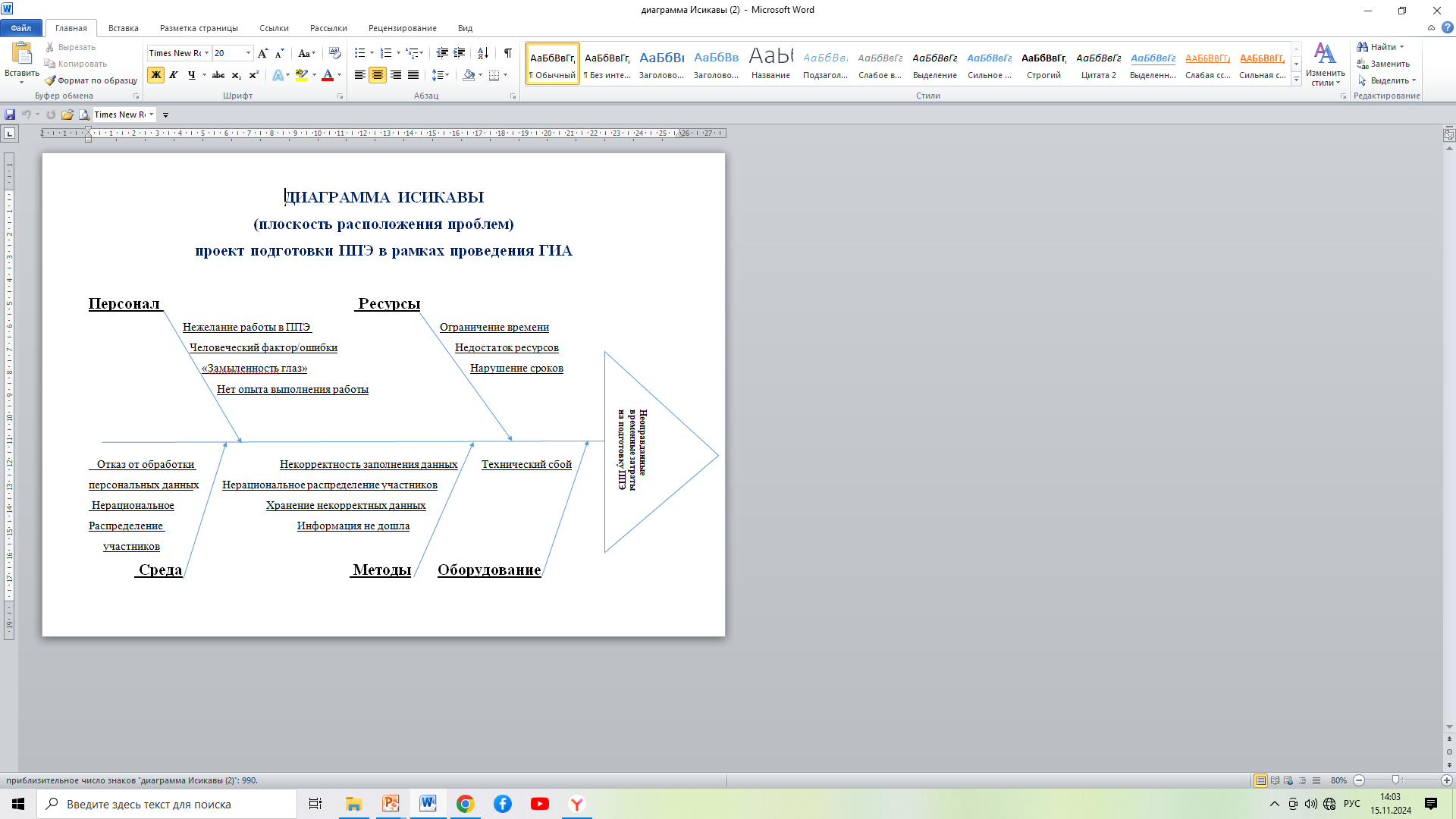 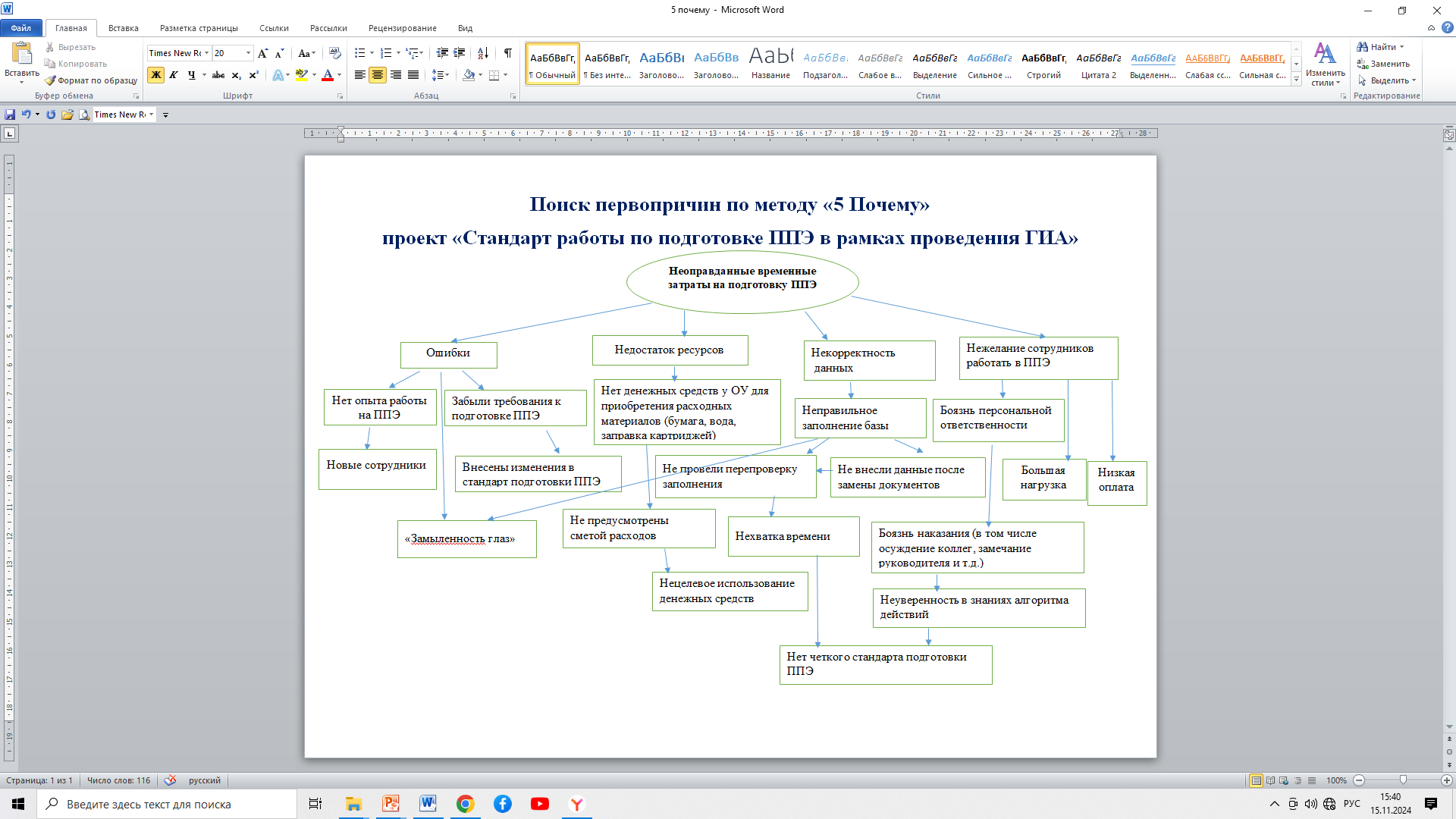 Пирамида проблемпроект « Стандартизация работы по подготовке ППЭ в рамках ГИА»
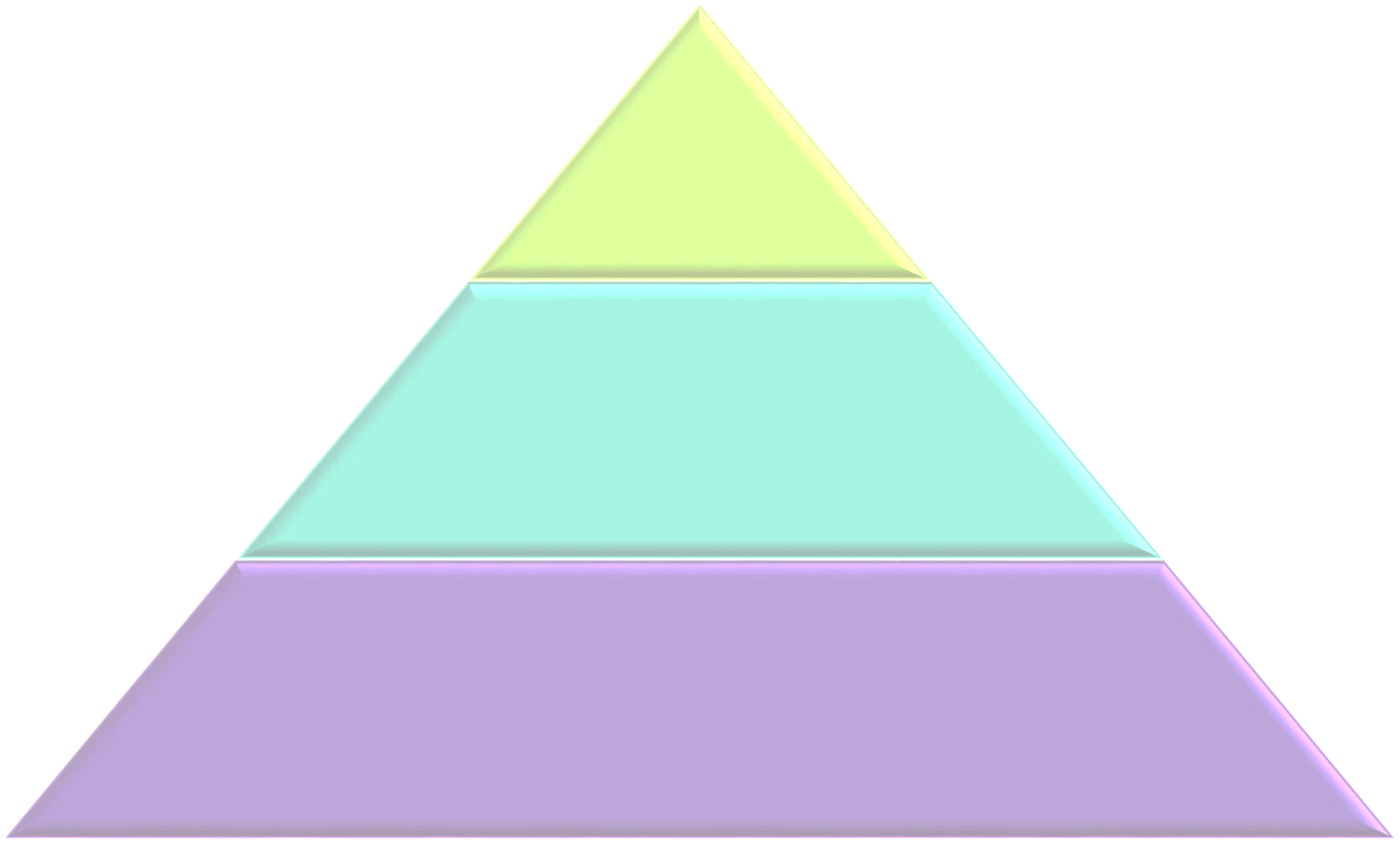 Отказ от обработки персональных данных
Технический сбой
Министерство образования и науки КО
Нерациональное распределение участников
Нарушение сроков
Ограничение времени
Информация не дошла
Управление образования АКМО
Некорректность заполнения данных
Ошибки при подготовке аудиторий
Хранение некорректных данных
«Замыленность глаз»
Нет опыта работы в ППЭ
Человеческий фактор /ошибки
Нежелание сотрудников работать в ППЭ
Школы КМО ППЭШ
Карта потока создания ценности целевого состояния процесса.Проект « Стандартизация работы по подготовке ППЭ в рамках ГИА»
Карта потока создания ценности целевого состояния процесса.Проект « Стандартизация работы по подготовке ППЭ в рамках ГИА»
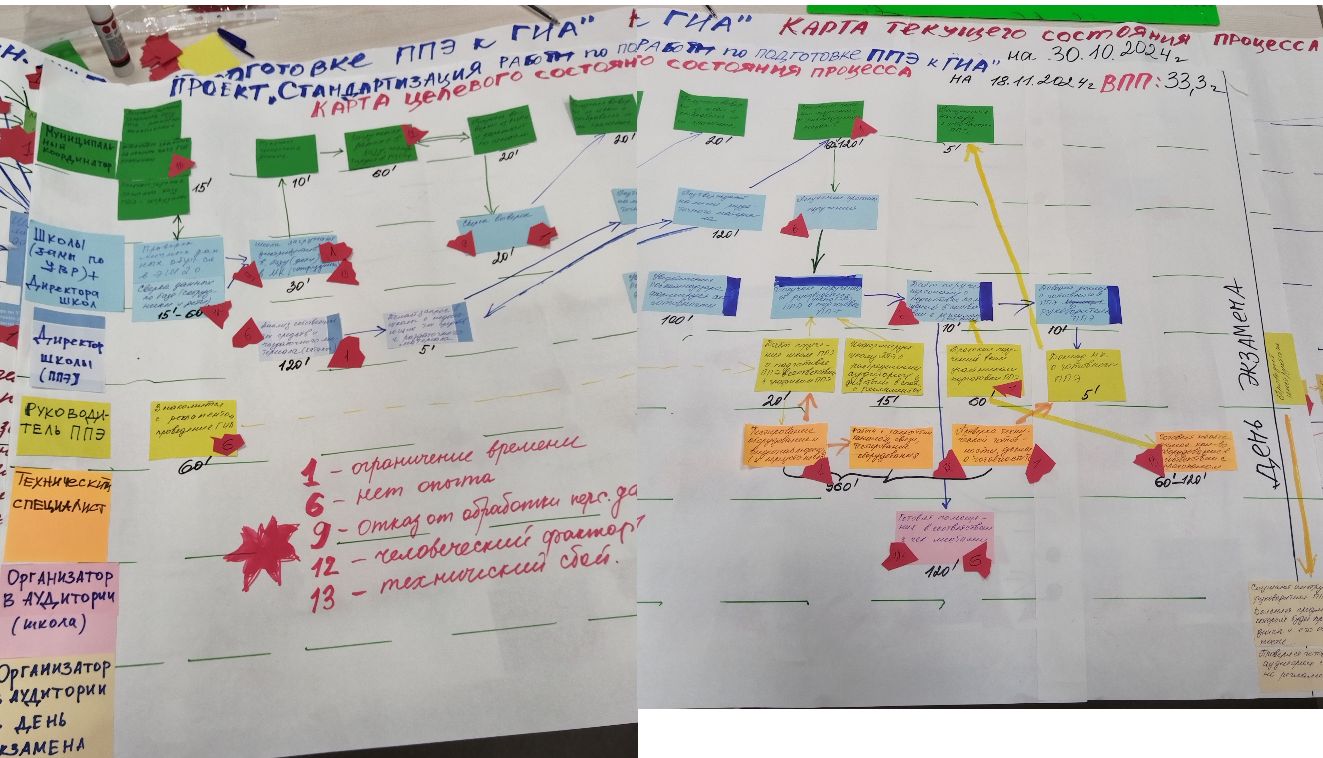 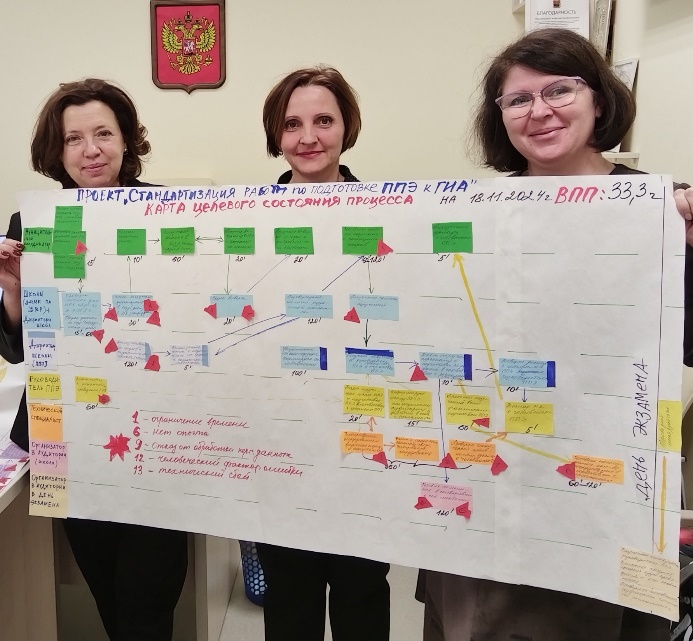 Дорожная карта мероприятий по решению проблем.Проект « Стандартизация работы по подготовке ППЭ в рамках ГИА»
Встроенное качествоПроект « Стандартизация работы по подготовке ППЭ в рамках ГИА»
Петля Качества 4
Петля Качества 3
Петля Качества 2
Петля Качества 1
Контроль в зоне    
Ворот Качества:
руководитель школы
руководитель ОО,где ППЭ
Самоконтроль  на позициях 
до Ворот Качества:
-зам.директора по УВР
-организатор в аудитории
-технический специалист
Проведение аудита:
-муниципальный координатор
-член ГЭК
Проведение аудита:
-руководитель ППЭ
Контроль качества соответствия федеральным требованиям готовности ППЭ к проведению ГИА
Заполнение базы на основании выверенных данных;
Подготовка аудитории в соответствии с чек-листами и стандартом;
Подготовка и тестирования оборудованияв соответствии с чек-листами
Проверка личных данных в сформированной базе;
Контроль подготовки учреждения в соответствии с чек-листами и стандартами;
Контроль соответствия   всех  позиций в соответствии с требованиями к подготовки ППЭ;
Рады сотрудничеству
Управление образования администрации 
Кемеровского муниципального округа

Тел: 8(3842)56-05-83 (приемная)
Контактное лицо: Лукьянова Оксана Михайловна
E-mail: kemruose@mail.ru
https://kemobr.ru/berezhlivoe-upravlenie/